Alle illustrasjoner: Storyset
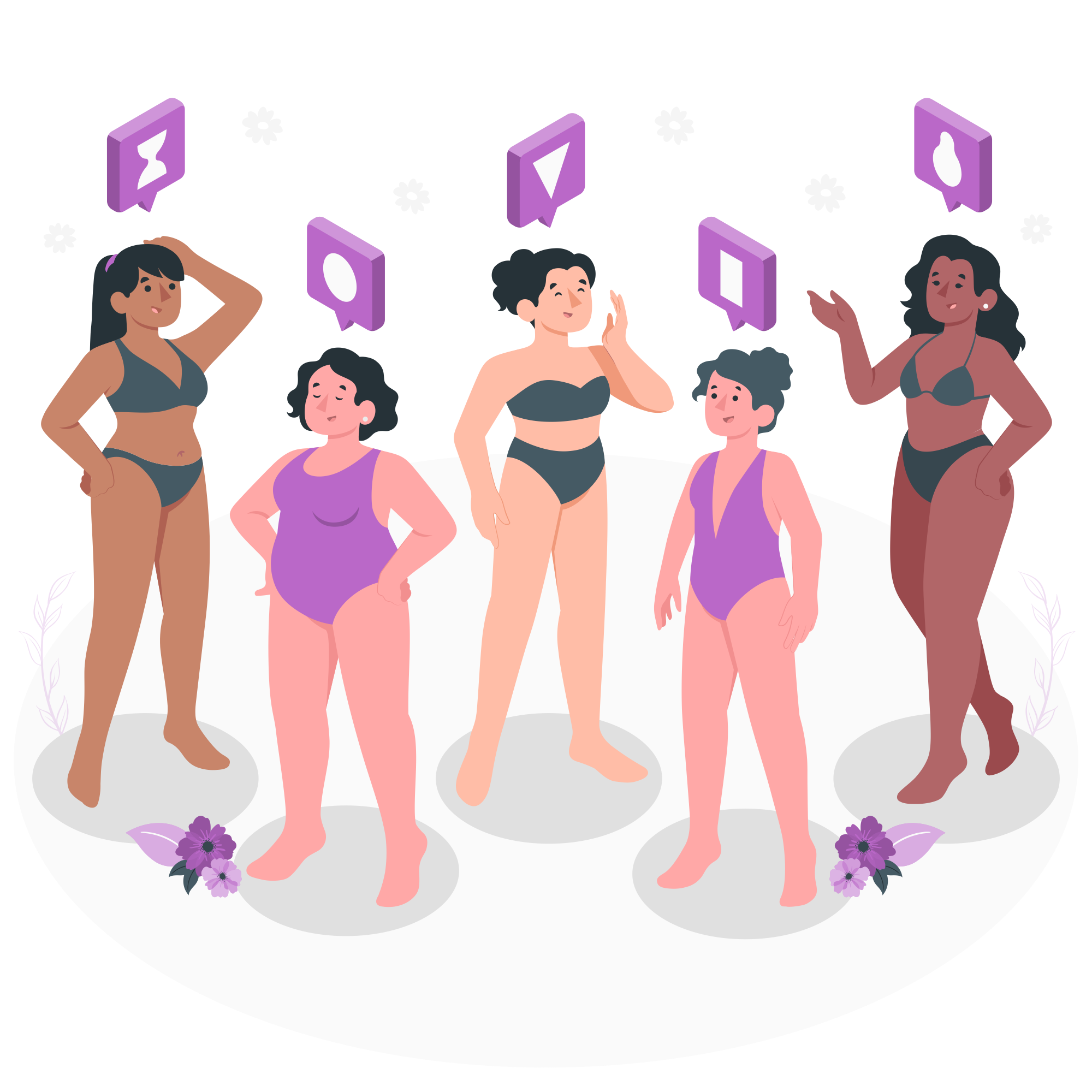 Kjønnsroller og skjønnhetstyranniet
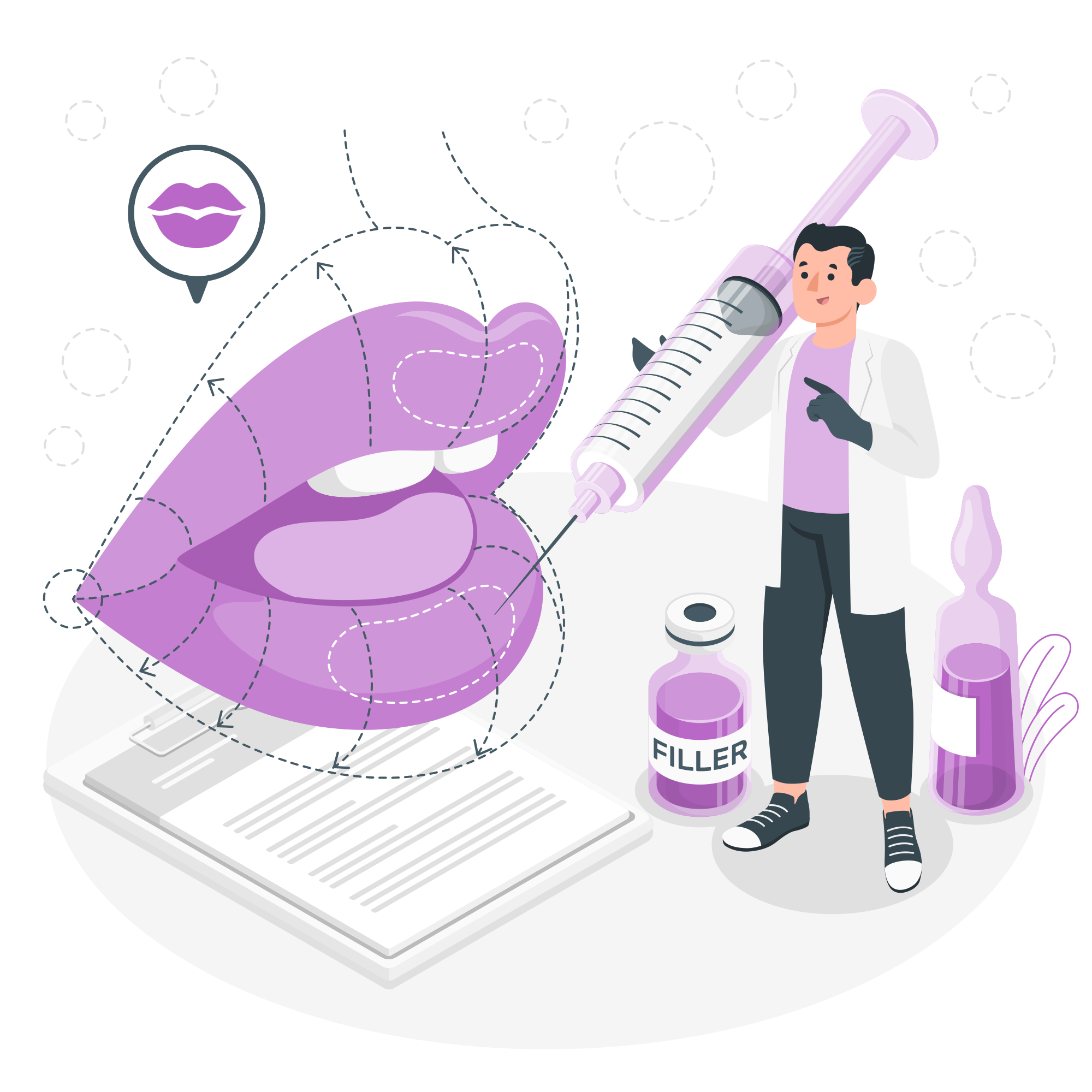 Kjønnsroller
Normen for hvordan vi skal være 
Sosialiseringsprosessen former oss 
Å være kvinne er noe man blir 
«Naturlige» egenskaper 



Diskusjon: har dere noen eksempler på forventninger på bakgrunn av kjønn?
Den utakknemlige jobben
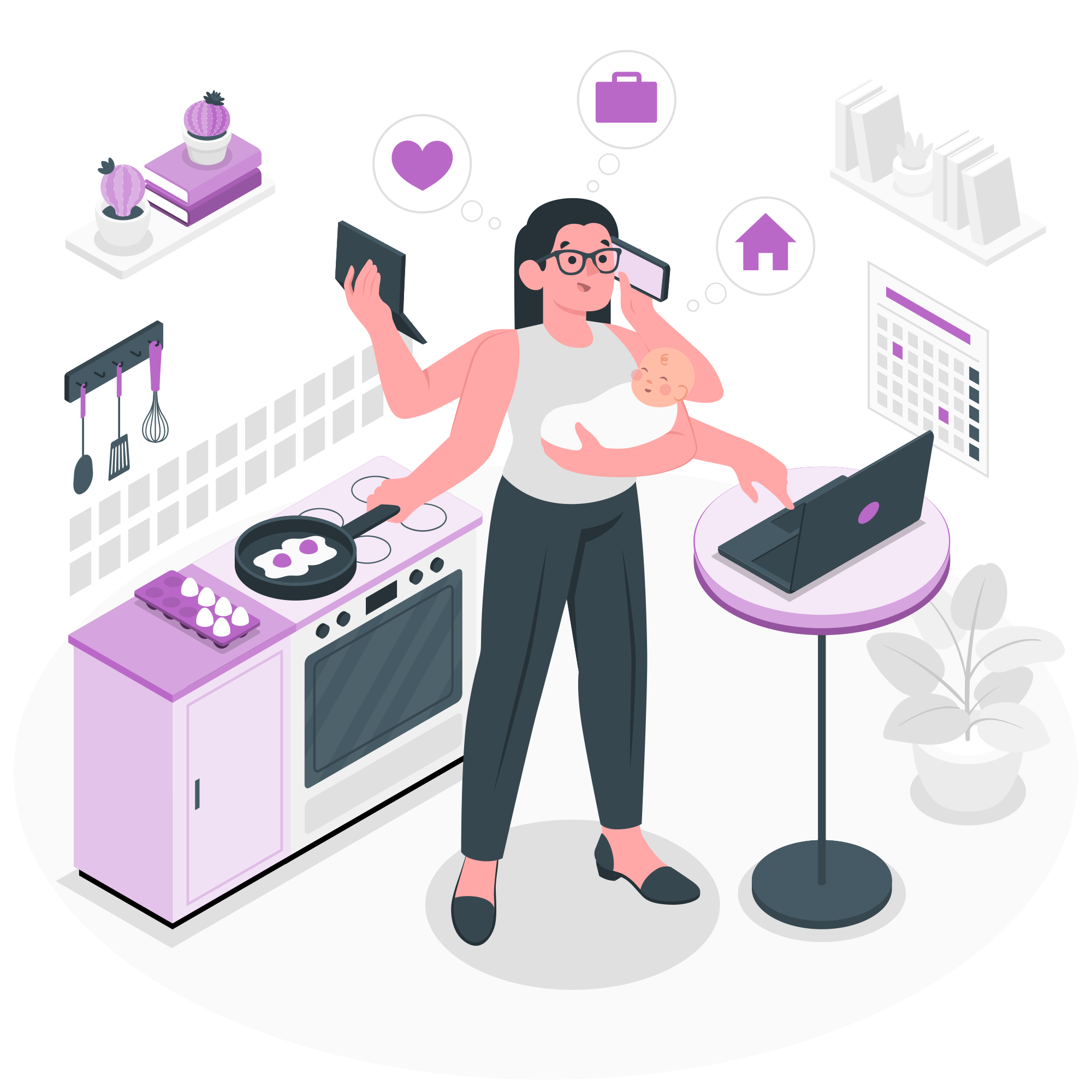 Kjønnsrollene setter begrensninger 
Det tredje skiftet 
Kvinners prestasjoner mindre viktige 




Øvelse: ta en «tredje skift»-test
Yrkeskvinne, mor og sexsymbol
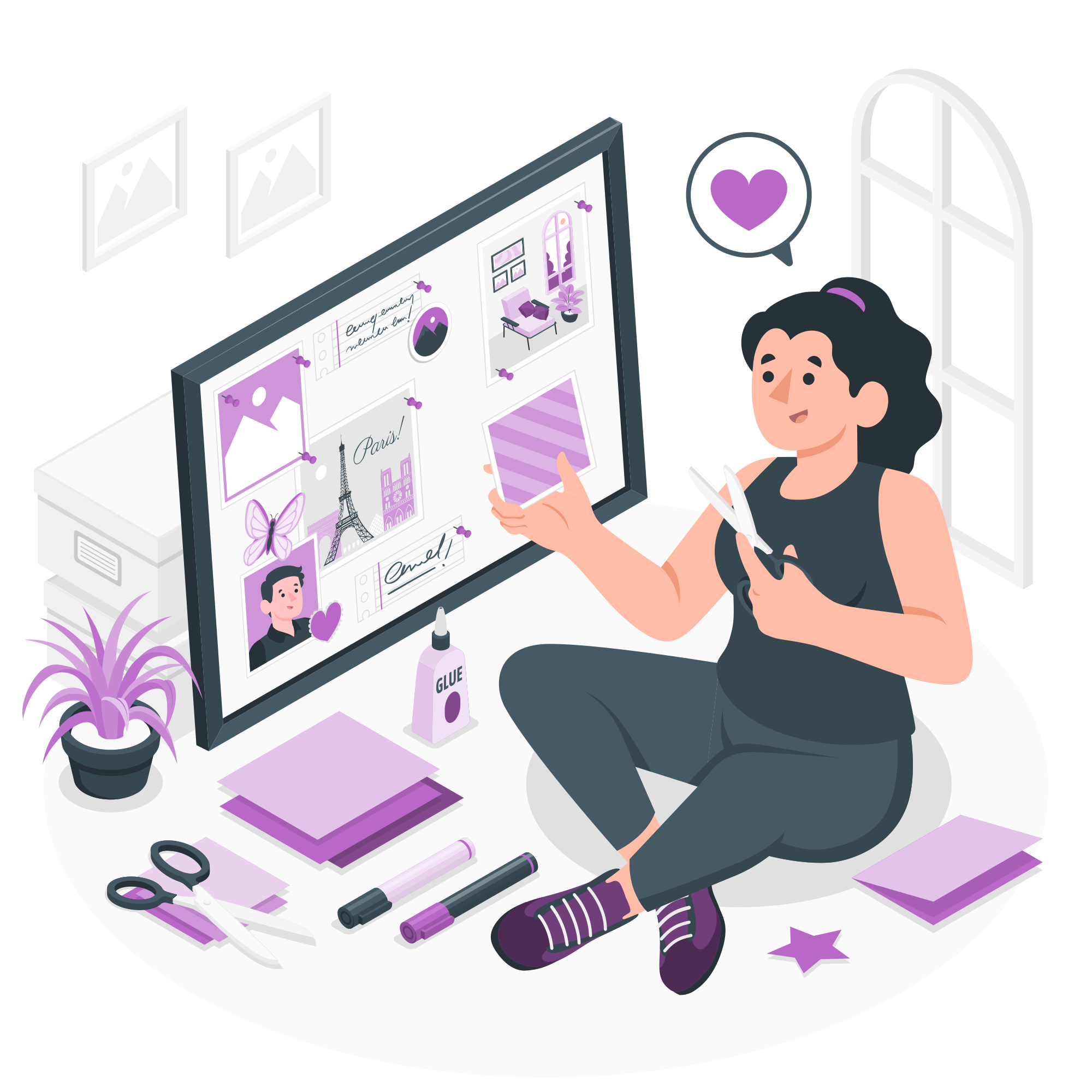 Kvinnerollen og arbeidslivet
Morsrollen og familieliv 
Kjønnsroller og populærkultur 




Øvelse: Ta gjerne øvelsen om hva man forbinder med en mann
og kvinne fra oppgave- og øvelsesbanken.
Å fjerne kjønnsrollene er viktig for alle
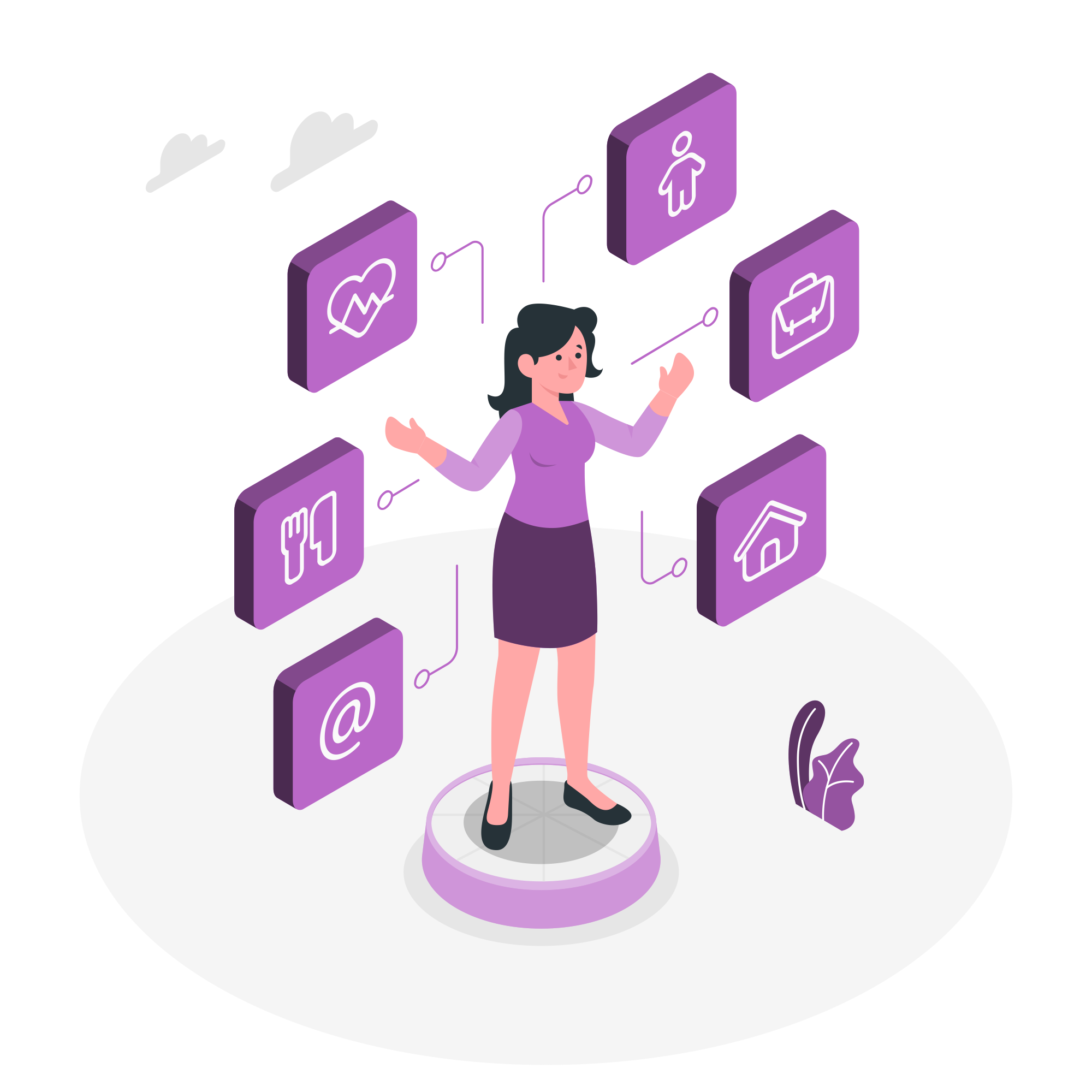 Kjønnsroller rammer alle ulikt 
Kjønnsroller er skadelige 
Kjønnsroller i endring
Skjønnhetstyranniet
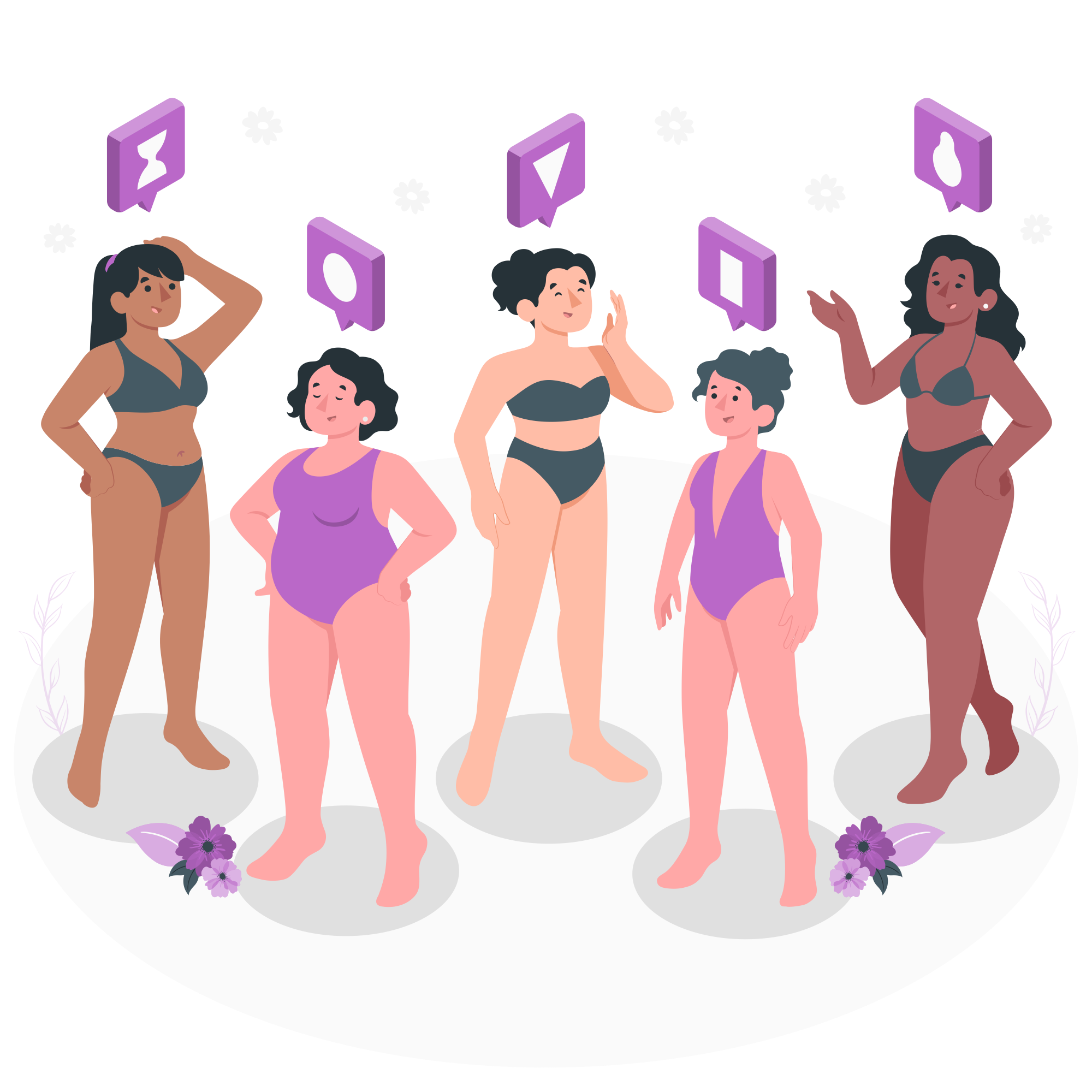 Skjønnhetsidealet gjennom tidene 
Dagens skjønnhetsideal rammer alle 
Sosiale medier og skjønnhetsfiltre 




Øvelse: Oppramsing av skjønnhetsprodukter / Tid og skjønnhetsidealer
Ung, hvit og vakker
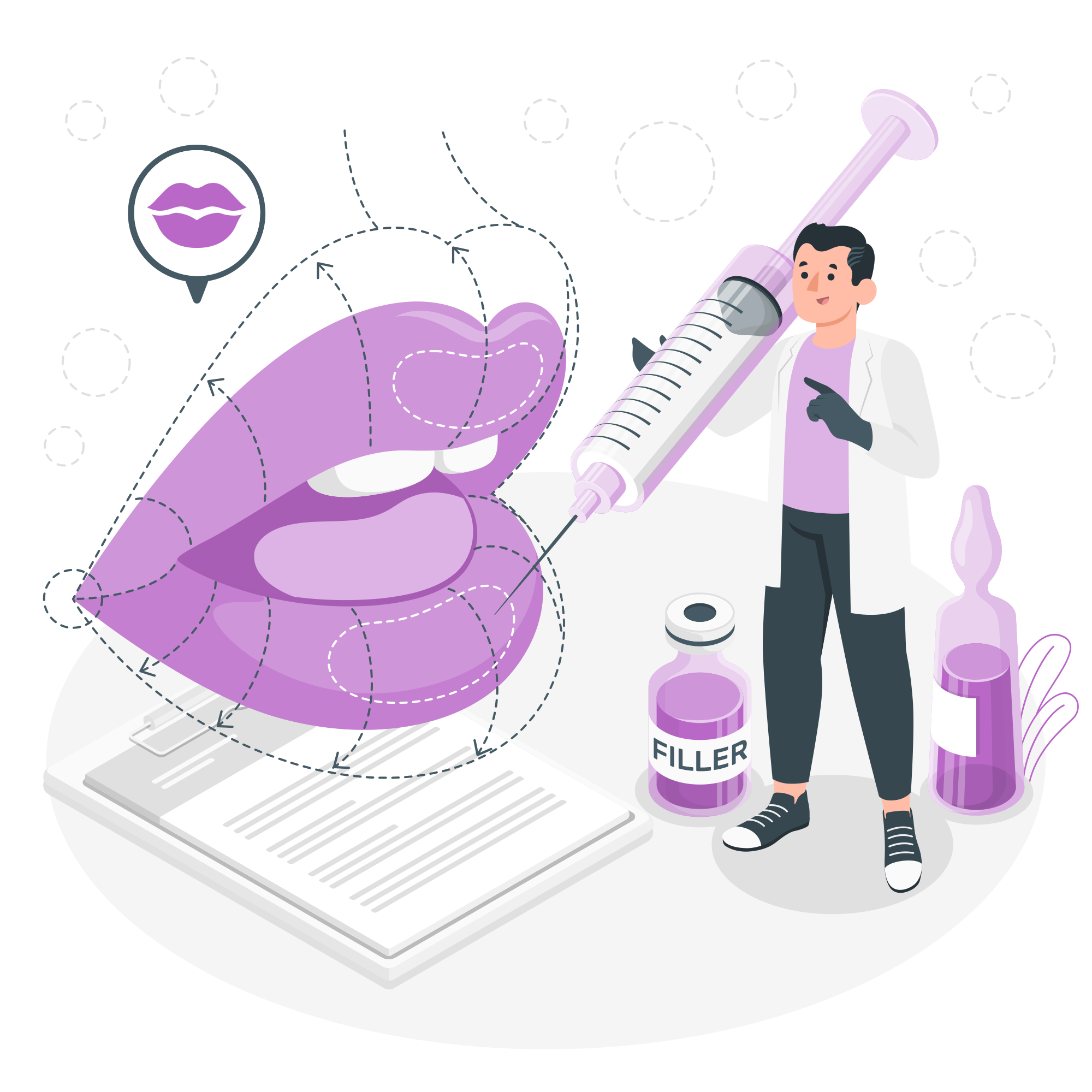 Gammel = stygg
Ungdom er en gullgruve 
Det hvite skjønnhetsidealet 
Skjønnhetstyranniet på arbeidsplassen
Skjønnhetstyranniet og kapitalisme
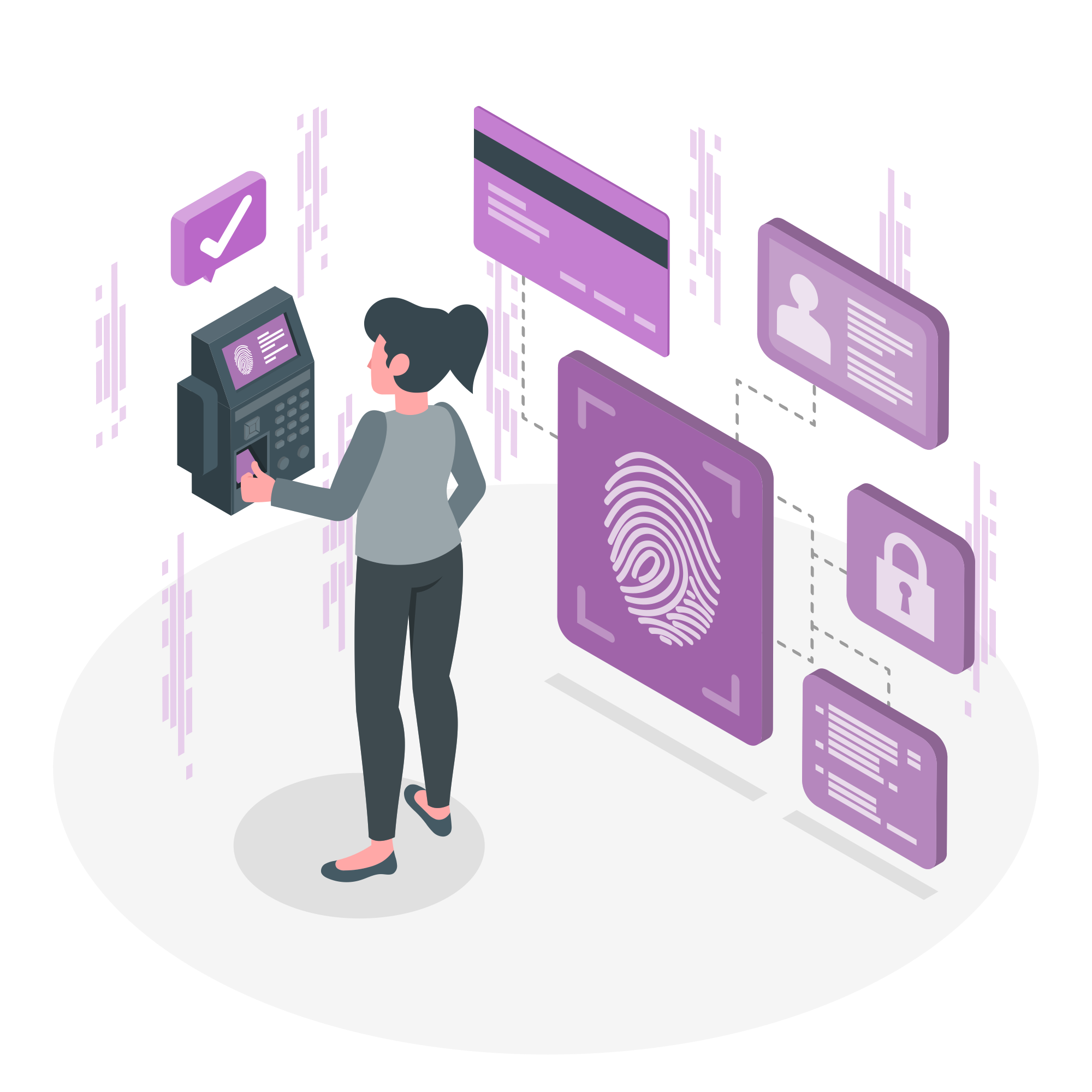 Penger i kassa 
Nye produkter og problemer 
Endring er mulig 
Kampen fortsetter!